APOYO POSITIVO (Principios)
colectivo de atención
Apoyo Positivo surgió en 1993 para dar respuesta a todas las necesidades de las personas afectadas directa o indirectamente por el VIH. 
Misión
Según sus estatutos, Apoyo Positivo nace  con el fin de:
Contribuir al desarrollo, difusión y aplicación de conocimientos científicos para la prevención de drogodependencias y de la infección por VIH, así como la atención y rehabilitación de individuos afectados.
Defensa de los derechos de las personas afectadas por el VIH así como su integración en la sociedad.
Valores
Partiendo igualmente de sus estatutos, Apoyo Positivo se rige por una serie de principios:
No discriminación			Democracia interna
Solidaridad y justicia social		Respeto de la pluralidad
Respeto de los derechos humanos.
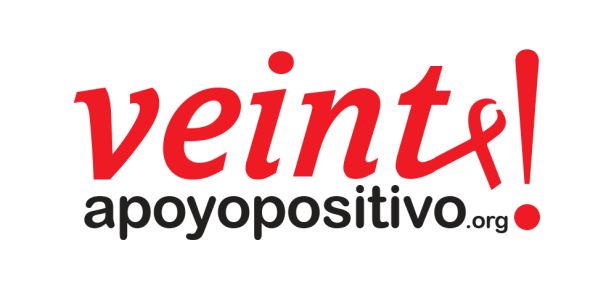 APOYO POSITIVO HOY
Con la aparición de los tratamientos antirretrovirales combinados, y cada vez más potentes frente al virus, la infección por VIH/SIDA ha pasado a convertirse en una enfermedad crónica. Este hecho ha supuesto un cambio en la perspectiva de los individuos que han visto, no sólo aumentada su esperanza de vida, sino también ciertos parámetros que inciden en la calidad de vida, reduciéndose el número de personas que evolucionan a SIDA, el número de ingresos, etc. Este nuevo panorama genera la aparición de nuevas demandas que trascienden al campo del tratamiento médico y exigen un apoyo interdisciplinario en el que se atienda LA REALIDAD BIO-PSICO-SOCIAL que comprende a cada persona. 
Tras veinte años de trabajo en Apoyo Positivo, la discriminación en el ámbito social del VIH sigue presente, tanto en el trato que las personas afectadas reciben por parte de la sociedad como en la vulneración de sus derechos. Desde la asociación, a diario nos encontramos con afectados que se encuentran totalmente desvalidos ante situaciones de discriminación y menoscabo a sus derechos.
Debido a esto, en los últimos años Apoyo Positivo ha ido sumando otros  objetivos que cumplimentan la misión y dirección de la entidad:
Transparencia tanto a nivel interno como externo.
Perspectiva de género: redefinición del modelo de ciudadanía acorde con la igualdad de género.
Promoción del trabajo en red: nuestra entidad quiere compartir metodologías, experiencias y trabajo, con entidades con principios y valores similares 
Responsabilidad medioambiental: Apoyo Positivo quiere adquirir una responsabilidad, más que un compromiso, de manera que sus acciones sean sostenibles con nuestro entorno.
Visión
Contribuir a la promoción de la educación sexual y afectiva y el desarrollo personal como motores de cambios en la sociedad que garanticen los derechos humanos relacionados en toda persona.
¿cuál es nuestro trabajo ahora?
Transmitir vida…
Y dotar a las personas afectadas de la autonomía, gestión y visibilidad de su condición de VIH + para que actúen como agentes de cambio que rompan con la discriminación relacionada.

Para ello Apoyo Positivo desarrolla diferentes programas y actividades dentro de sus tres áreas de actuación
¿Qué hacemos en Apoyo Positivo?
Área Psicosocial

Atención Psicosocial individual y grupal.
Atención psicosocial hospitalaria y domiciliaria.
Programa de Juventud y Familia
Orientación y Asesoramiento Laboral y Jurídico (individual y grupal).
Piso auto gestionado de estabilización.
Talleres Educación sexual y afectiva.
Área de Prevención:
«preVIHniendo» 

Prueba rápida de detección VIH.
Campañas. 
Semana Help (1 de diciembre).
Prevención en las aulas: talleres de prevención y sensibilización en institutos y colegios.
Prevención en la calle.
Dance4life.
Prevención 2.0.
Prevención en el entorno laboral.
Prevención en red asociativa.
SRHR.
Checkpoint.
Área de Voluntariado
Atención y formación al voluntariado en Apoyo Positivo.
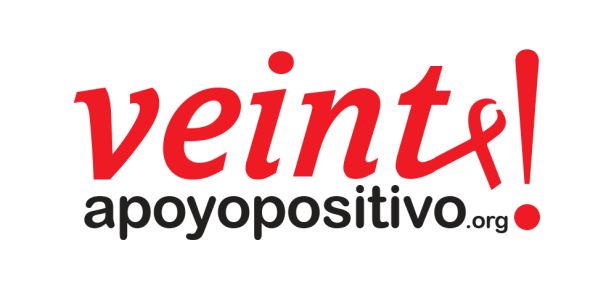 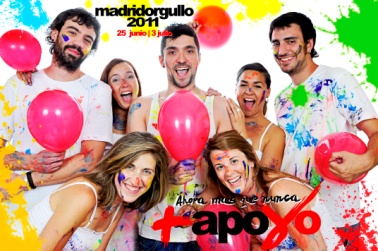 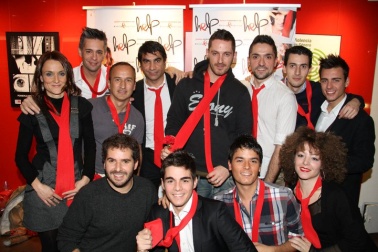 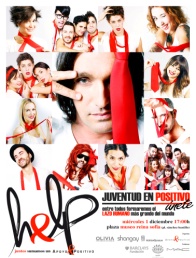 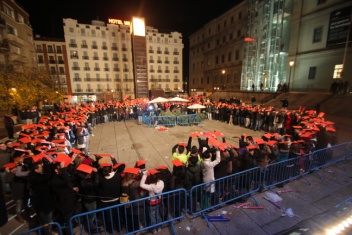 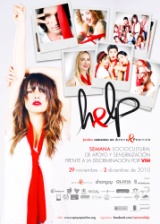 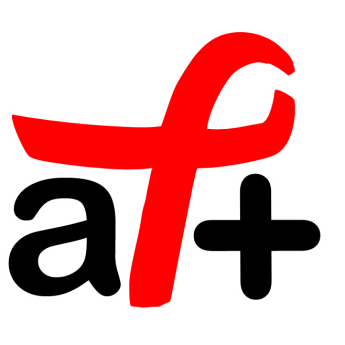 NUESTROS
La figura del socio, voluntariado y colaborador es imprescindible para el desarrollo de nuestra entidad y actividades.Desde Apoyo Positivo entendemos que nuestro trabajo principal debe recaer en la comunidad en la que participamos, e intentamos crear un vínculo especial con las personas que motivamos a colaborar con nosotros, y que comparten nuestros principios y valores.El nuevo modelo de participación ciudadana hacia el que evolucionamos supone una vuelta a la colaboración comunitaria en la que todos, desde nuestro pequeño lugar podemos ejercer una serie de acciones que nos conviertan en ciudadanos activos en pro de una justicia social y pacífica.Todo el mundo tiene un lugar en Apoyo Positivo porque¡Juntos sumamos un
“If you think you are too small to have an impact try going to bed with a mosquito in your room"
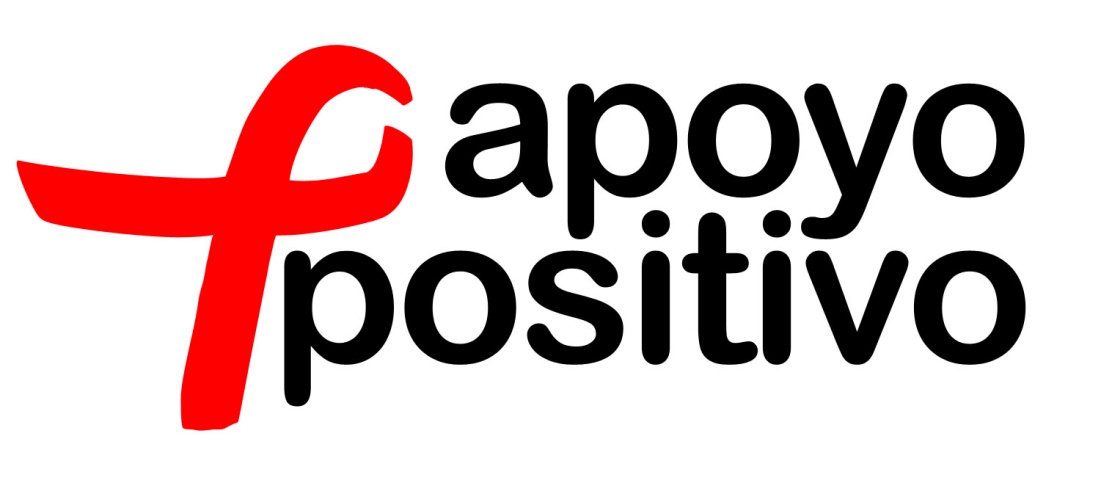 SOCI@S

Si quieres formar parte activa de nuestra entidad puedes asociarte. Cuota mínima anual de 40 €. Más información: coordinacion@apoyopositivo.org
VOLUNTARIADO

¿Quieres colaborar en alguna de los programas y actividades de nuestra asociación? Necesitamos de tu apoyo.
Más información: voluntariado@apoyopositivo.org
CIF-G80672694 / Nº Registro Nacional Asoc.: 119.452 / Utilidad Pública
Teléfono: (+34) 913581444. E-mail: coordinacion@apoyopositivo.org
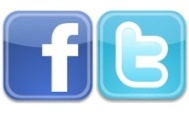